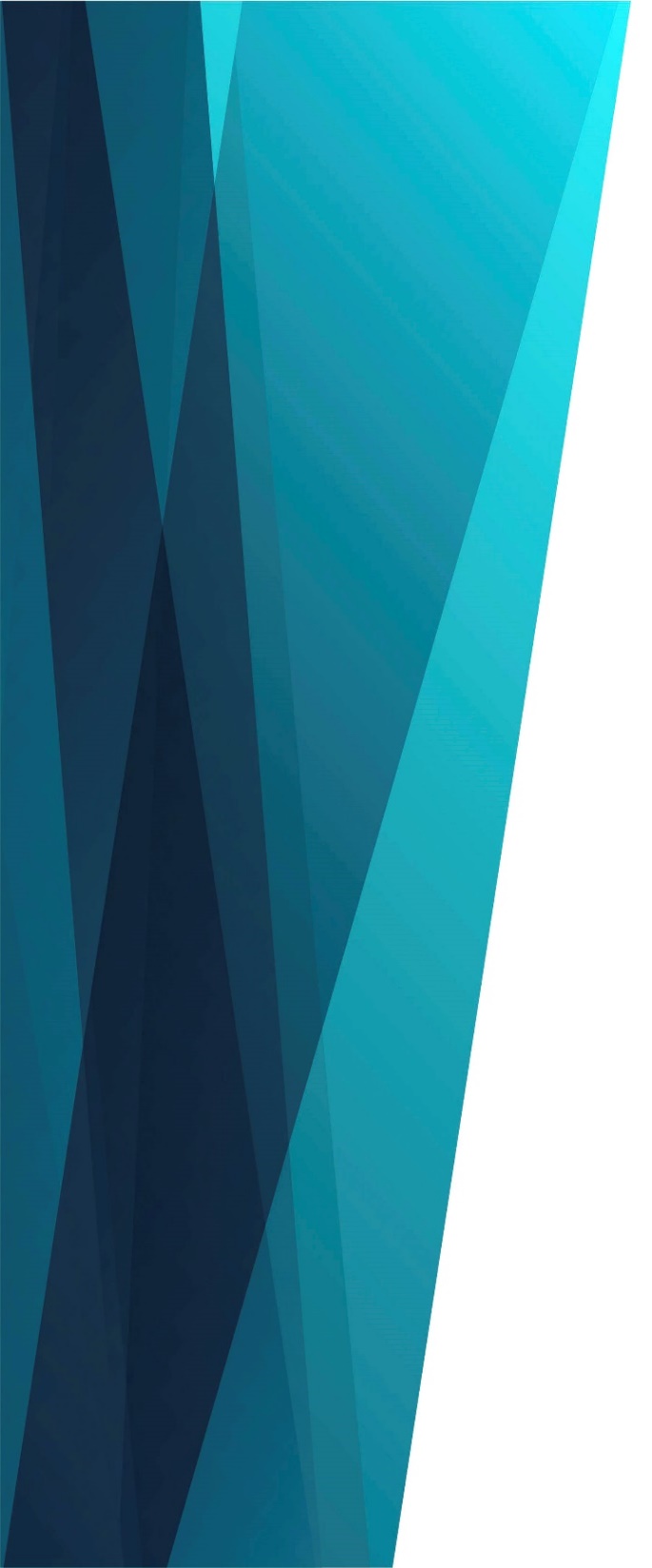 Верю в обещания Христа
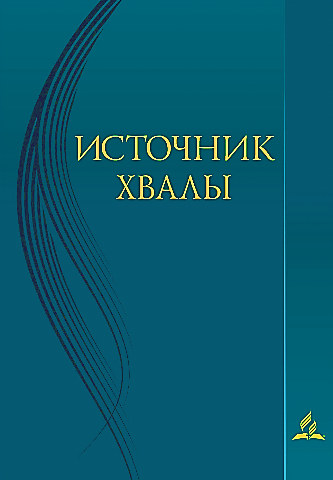 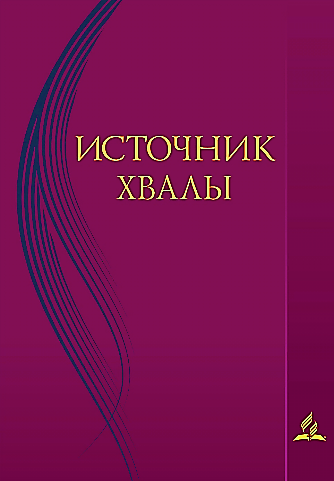 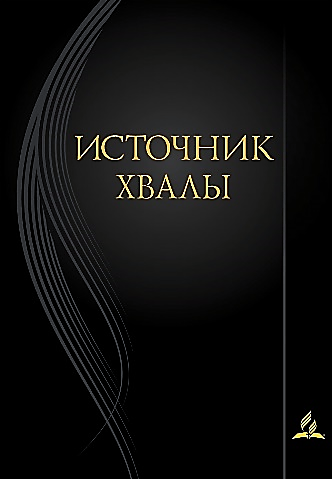 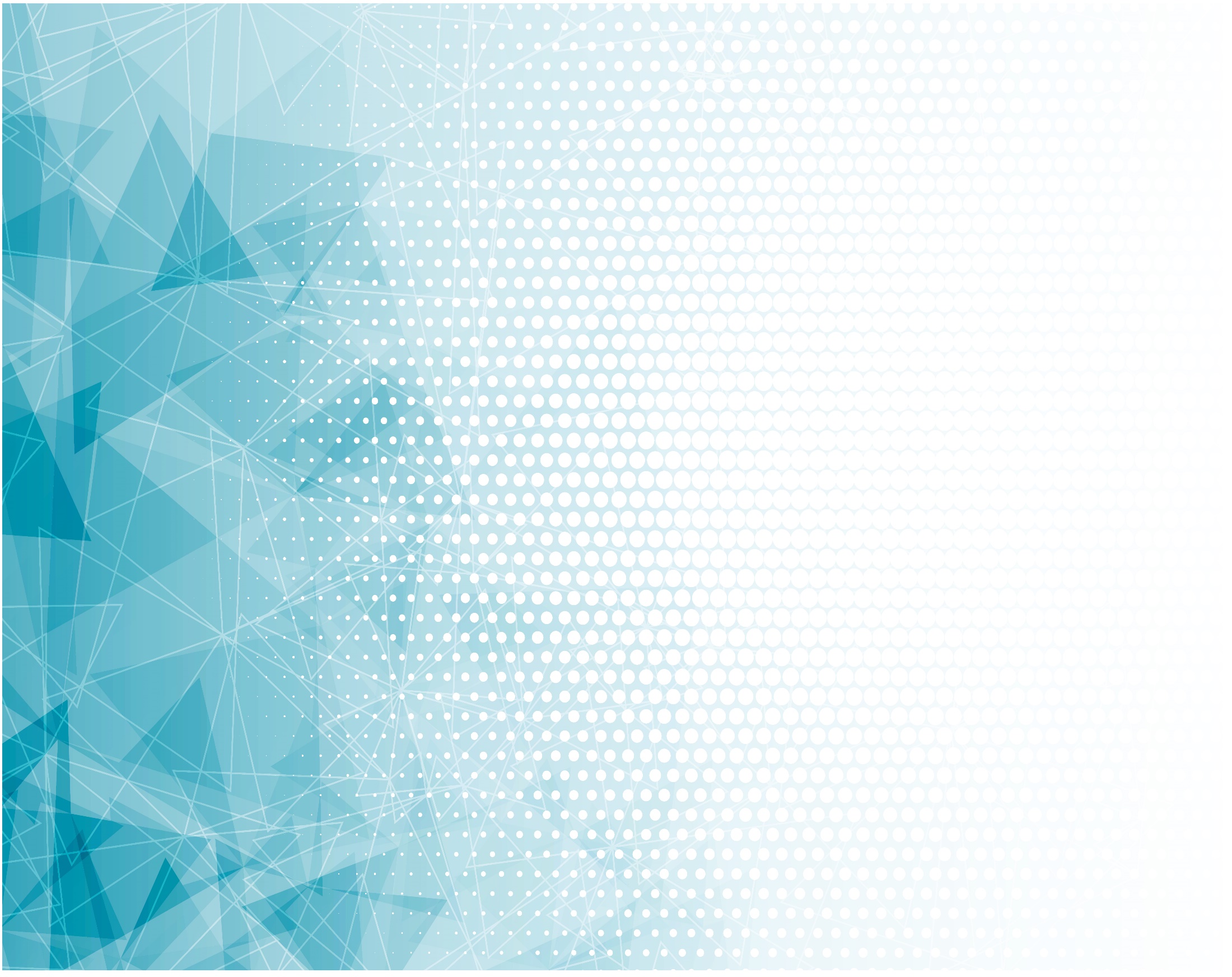 Верю в обещания Христа Царя,
Вечности сияет Впереди заря!
Славу в вышних Воспою Ему и я,
Верю в обещания не зря.
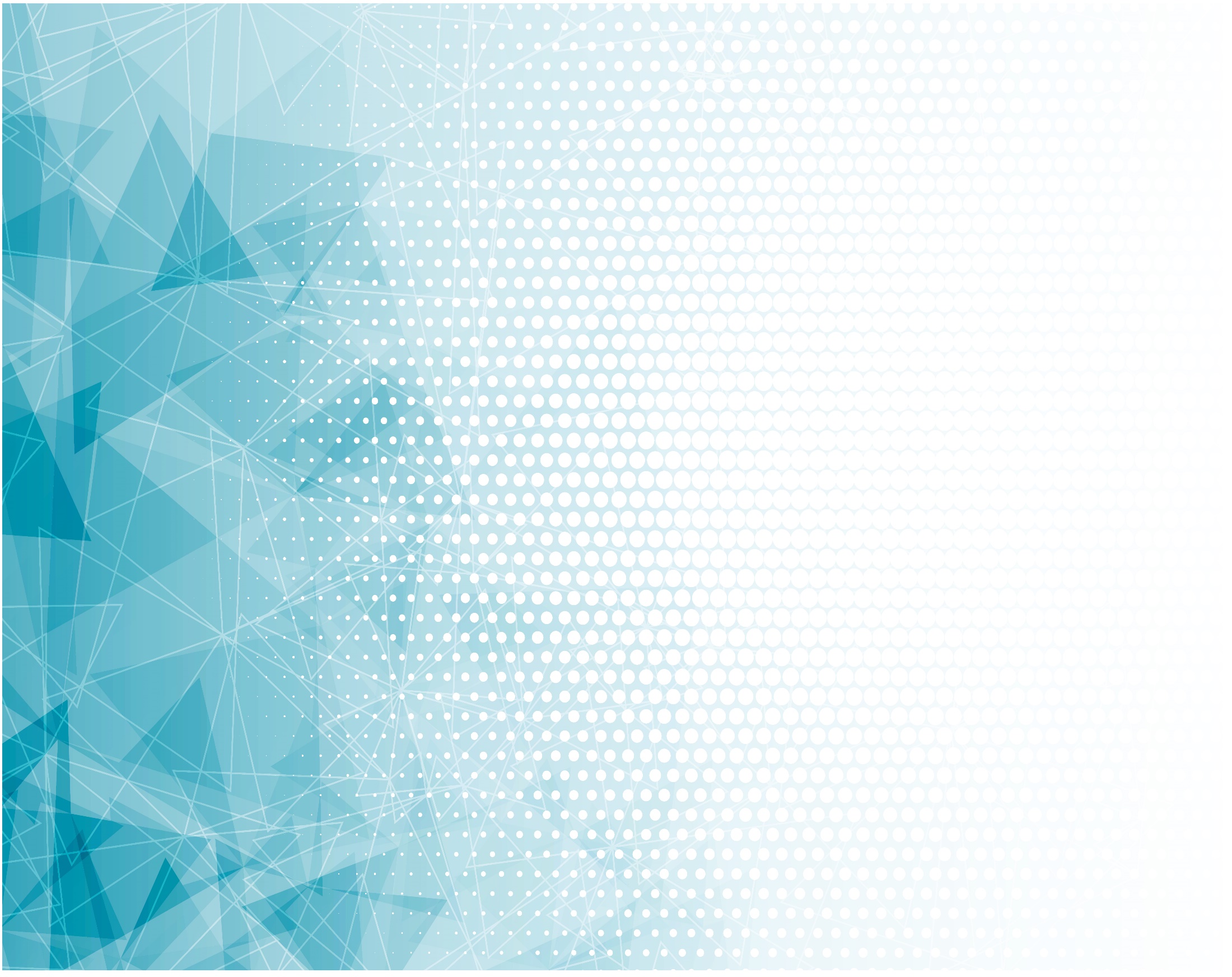 Припев:
Верю, верю,
([муж.] Верю в обещания, верю в обещания),
Верю в обещания Христа не зря я;

Верю, верю,
([муж.] Верю в обещания, верю в обещания),
Держась за Слово Господа Царя!
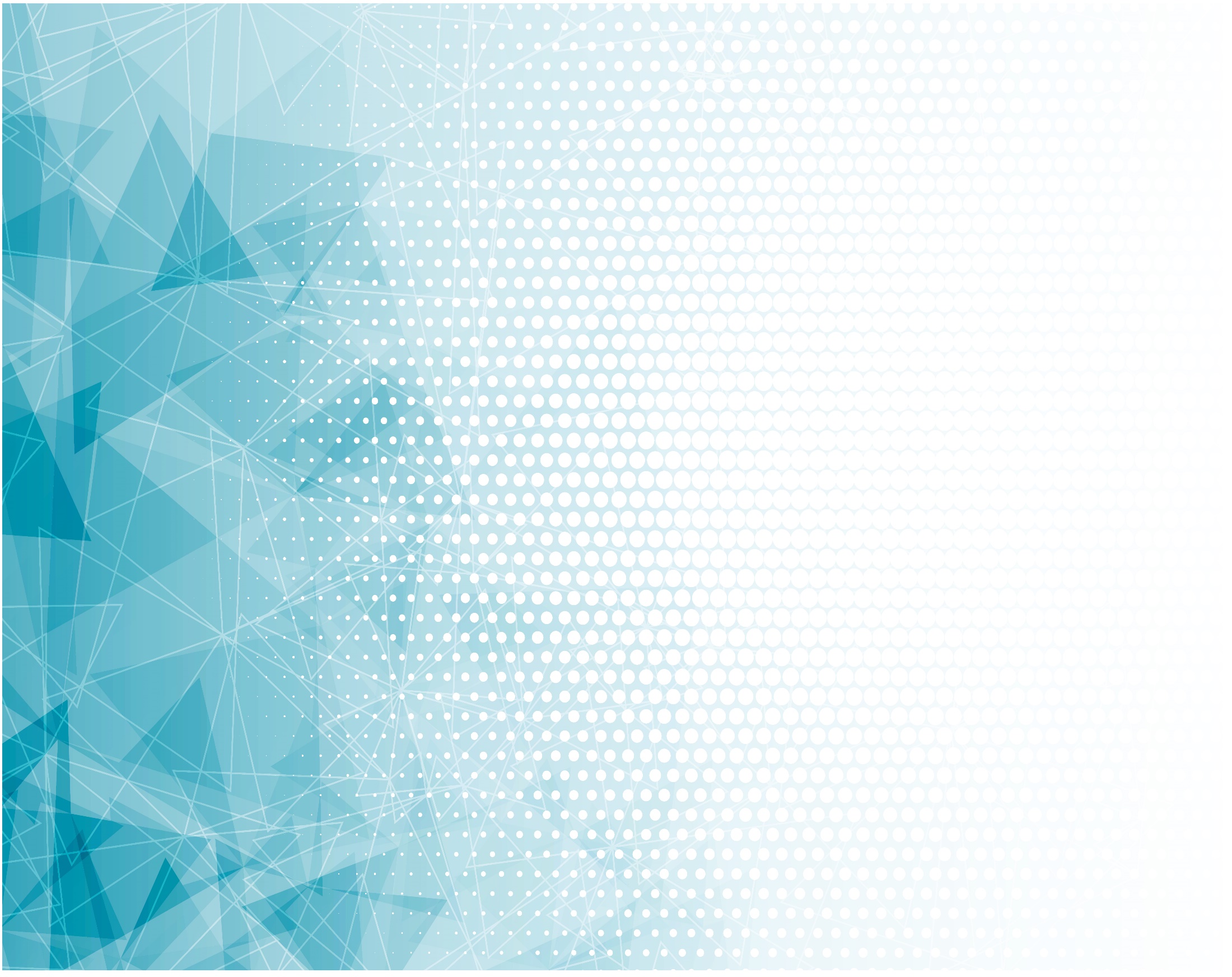 Обещания Его не подведут,
Хоть сомнений бури
На пути нас ждут,
Божье Слово совершит свой Славный труд –
Божьи обещания не лгут!
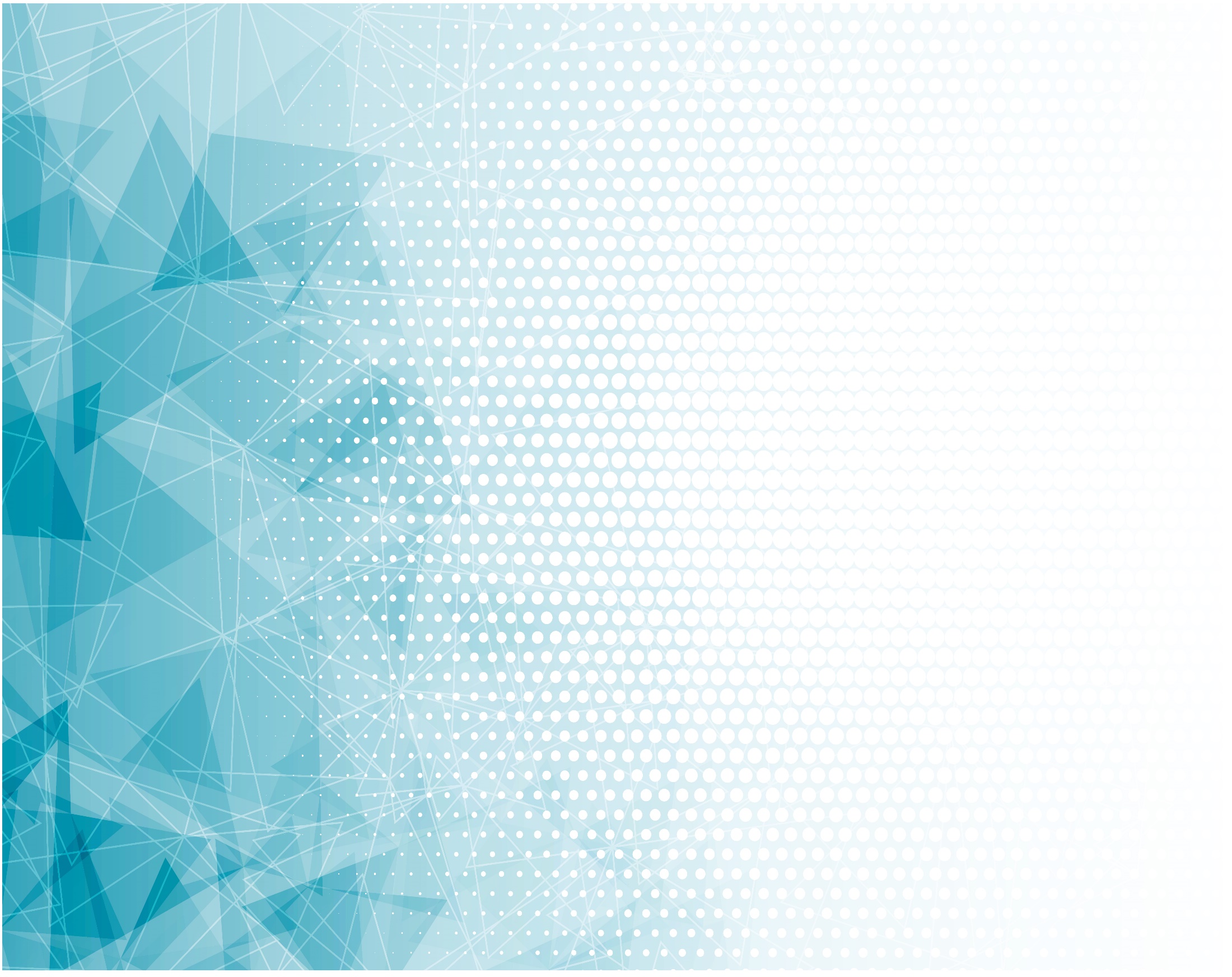 Припев:
Верю, верю,
([муж.] Верю в обещания, верю в обещания),
Верю в обещания Христа не зря я;

Верю, верю,
([муж.] Верю в обещания, верю в обещания),
Держась за Слово Господа Царя!
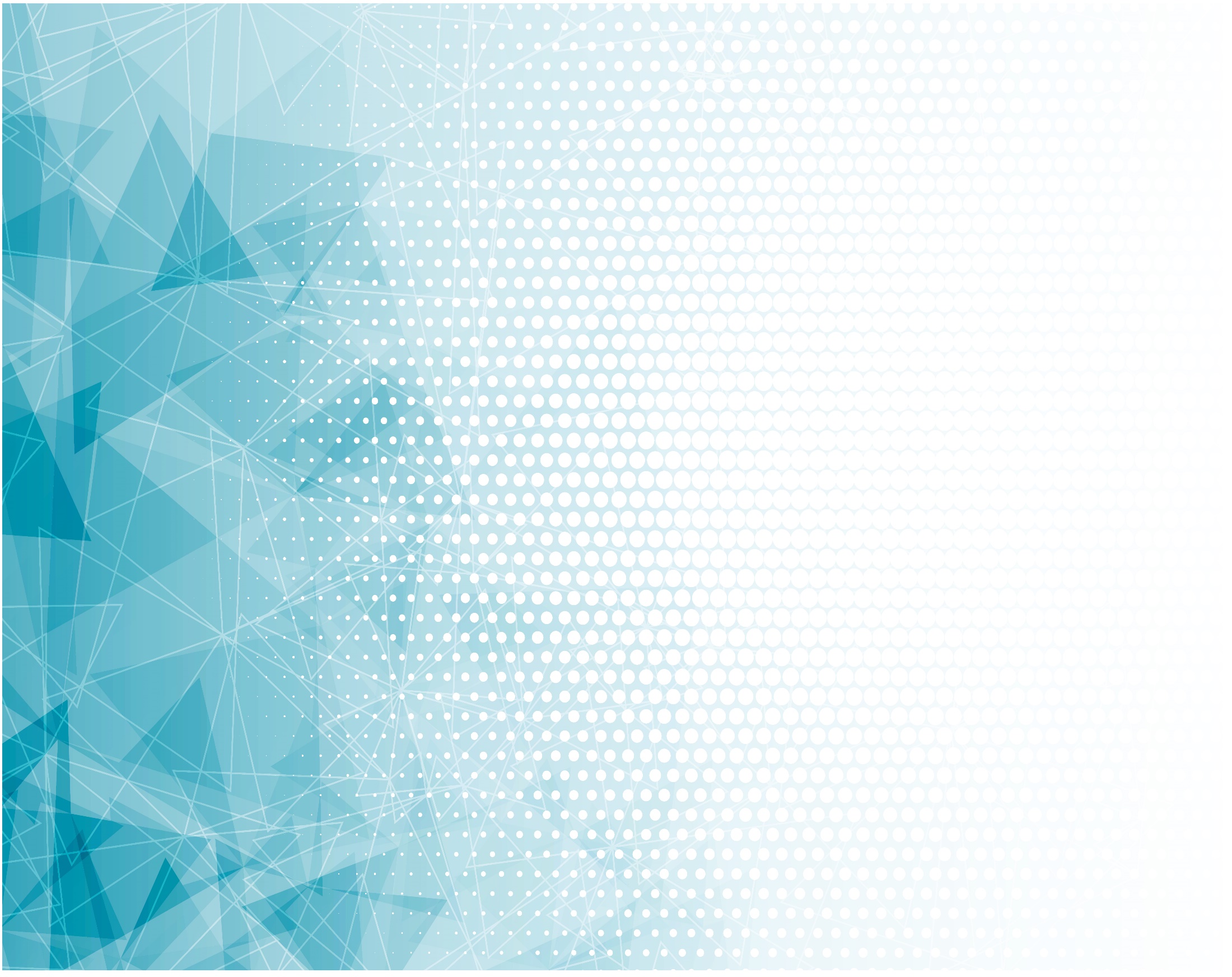 Каждым обещанием Я дорожу
И любовью Господа Христа дышу,
Побеждая, меч духовный 
Я держу,
Верой в обещания хожу!
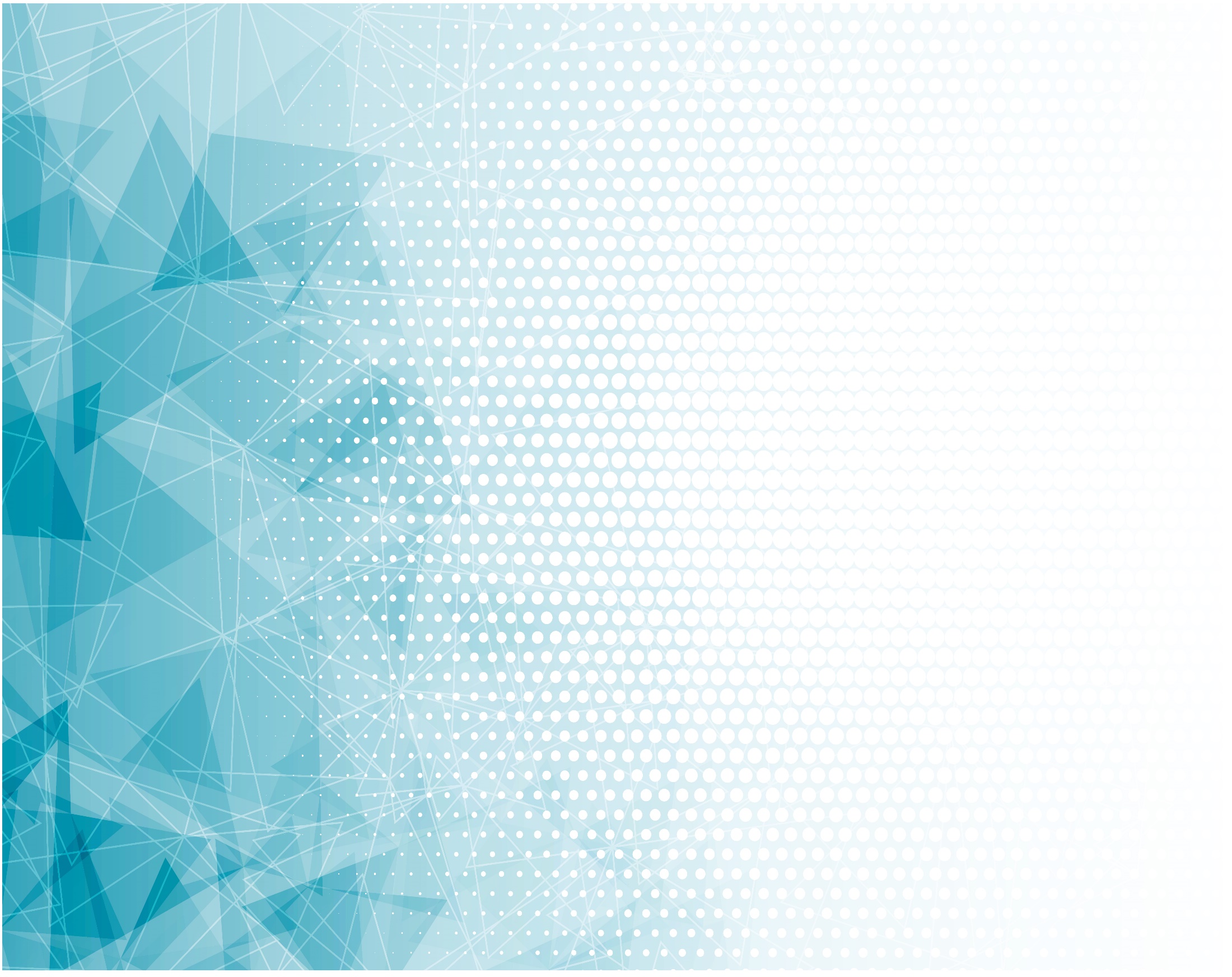 Припев:
Верю, верю,
([муж.] Верю в обещания, верю в обещания),
Верю в обещания Христа не зря я;

Верю, верю,
([муж.] Верю в обещания, верю в обещания),
Держась за Слово Господа Царя!